Spatial Planning and Land Use Management ActDevelopment Action Group Lunch Seminar
Jaap de Visser
2 February 2017
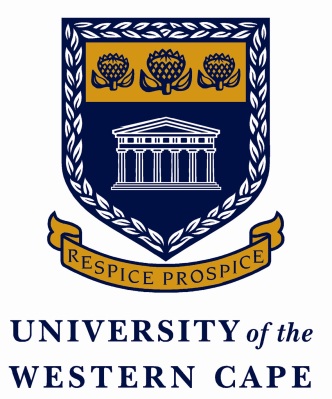 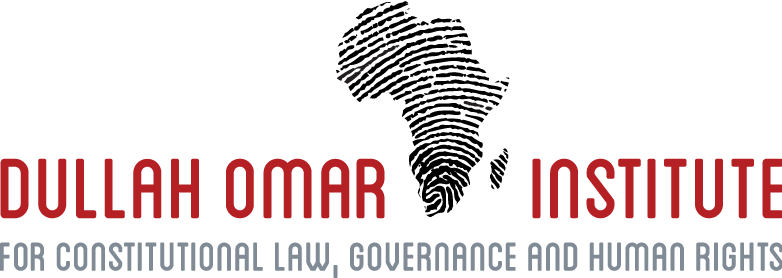 Spatial Planning and Land Use Management Act (SPLUMA)
What does it do?
What does it not do?
History of SPLUMA
History of SPLUMA
History of SPLUMA
History of SPLUMA
History of SPLUMA
Who does what?




.
SPLUMA’s Architecture of Laws
At least two, possibly three layers of law

SPLUMA (+ regulations)
(some) provincial planning laws
E.g. KZN, WCape, NCape 
municipal by-laws
SPLUMA’s Development Principles
spatial justice
e.g. impact on land value can’t stop a decision
expand planning system, include informal settlements, former homeland areas etc.
spatial sustainability
protect agricultural land
efficiency
spatial resilience
good administration
Q: what role will they play in decision making?
SPLUMA’s SDFs
SPLUMA
NSDF
PSDF
MSDF
RSDF (optional)
SPLUMA’s SDFs
SPLUMA
Municipal Systems Act
NSDF
PSDF
MSDF
RSDF (optional)
SDF  (part of IDP)
SPLUMA’s SDFs
SPLUMA
Municipal Systems Act
NSDF
PSDF
MSDF
RSDF (optional)
SDF  (part of IDP)
SPLUMA’s SDFs
SPLUMA
Municipal Systems Act
NSDF
PSDF
MSDF
RSDF (optional)
SDF  (part of IDP)
SDFs don’t give rights, schemes and land use decisions do
however, SPLUMA elevates MSDFs:
anyone taking land use decisions must follow MSDF, unless… ‘site specific circumstances…’
schemes must be consistent with MSDF
Why MSDF are important
SPLUMA says MSDFs must, for example:
estimate housing demand
identify location & density of future housing
identify areas for inclusionary housing
identify areas for incremental upgrading
identify areas for shortened land use development procedures
Going forward
legal / institutional regime still incomplete
crucial:
next generation MSDFs  - 2016-2021 IDPs
roll-out of municipal by-laws and land use schemes
role of traditional leaders?
uneven LG capability to implement
new orientation for provinces
from taking decisions  monitor/support (+ plan provincially)
Review of by-laws
relationship between by-law and provincial law?
link between municipal SDFs & land use management?
provisions on informality and insecure tenure arrangements?
provisions to combine approval processes?
provisions to address capacity challenges?
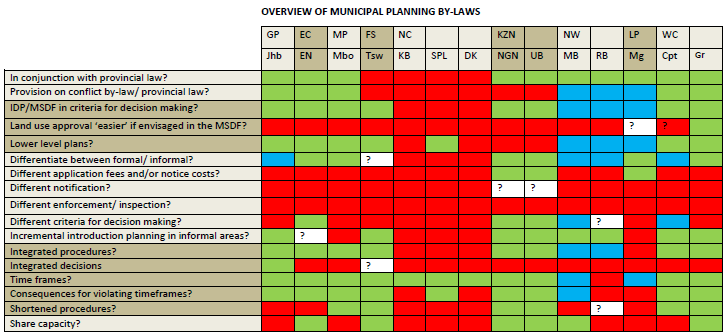 (NB! Work in progress)
Thank youjdevisser@uwc.ac.za
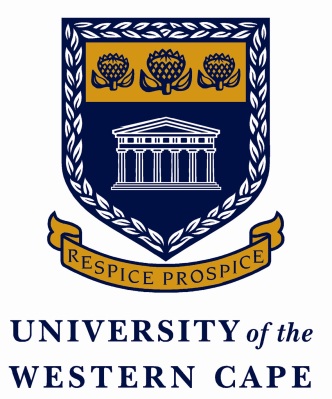 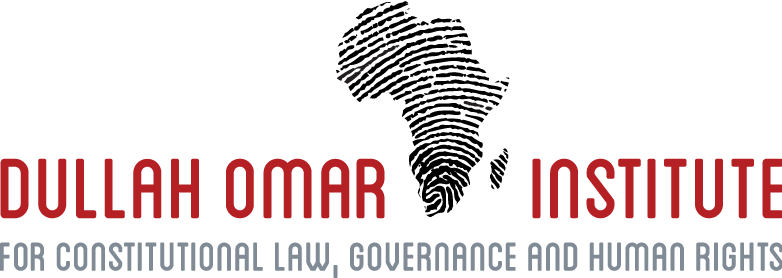